O‘zbek tili
7-sinf
Mavzu: Mustahkamlash
(So‘zlarning tuzilishiga ko‘ra turlari. So‘z yasovchi qo‘shimchalarning so‘zga qo‘shilish tartibi)
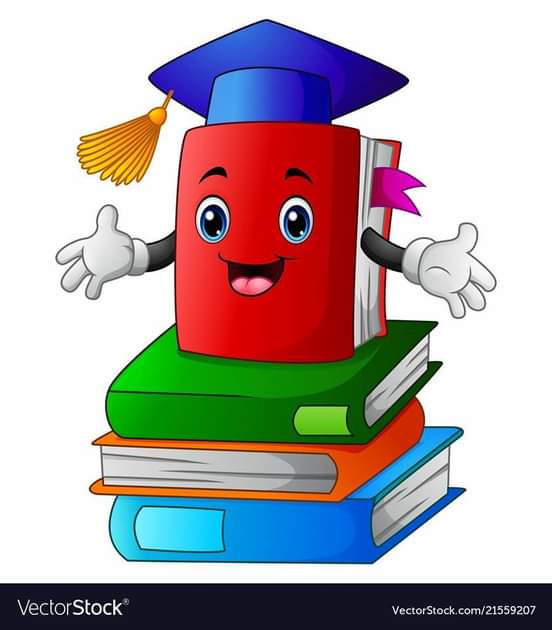 O‘qituvchi:
To‘rayeva  Munira Samatovna
Turayeva Munira Samatovna. Yashnobod tumani 231-maktab.
Avvalgi darsda o‘tilgan  mavzuni  tekshiramiz
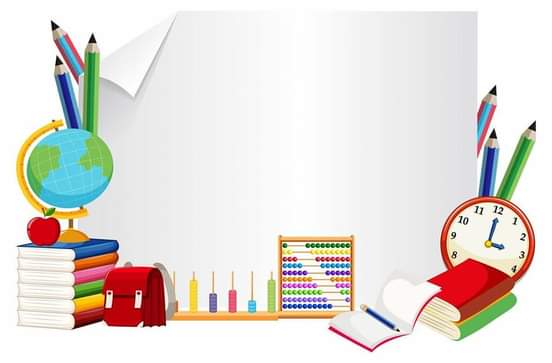 Savollarga  javob  bering.
1. Maktabingizda qanday tadbirlar  o‘tkaziladi?
1. Maktabimizda ma’naviy-ma’rifiy tadbirlar o‘tkaziladi.
2. Ko‘chada  yurganda  eng avvalo piyodalar  yo‘lakchasidan yurish kerak.
2. Ko‘chada yurish qoidalarini bilasizmi?
3 . Mahallangiz haqida so‘zlab bering.
3. Mahallamizda  zamonaviy  binolar barpo etilgan.
4. So‘z yasovchi qo‘shimchalarning asosga qo‘shilishi haqida ma‘lumot bering.
4. yasovchi qo‘shimchalar, asosan, asosdan keyin,  sifat  yasovchi  no-, ser-, ba, be- qo‘shimchalari esa asosdan oldin qo‘shiladi.
Turayeva Munira Samatovna. Yashnobod tumani 231-maktab.
Topshiriq.
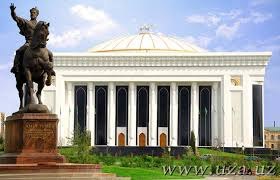 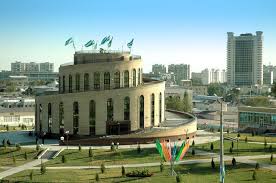 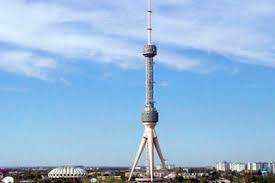 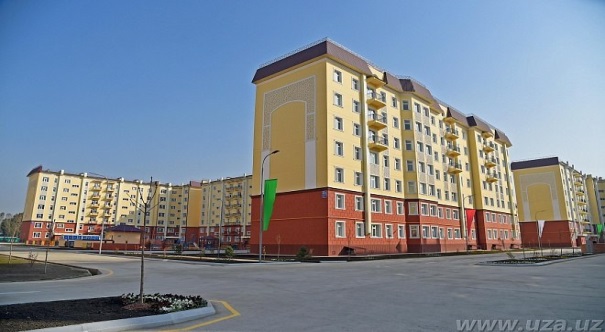 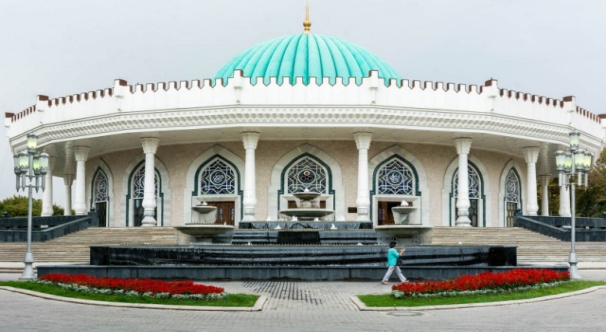 Poytaxtdagi  zamonaviy  binolarni  nomini  toping.
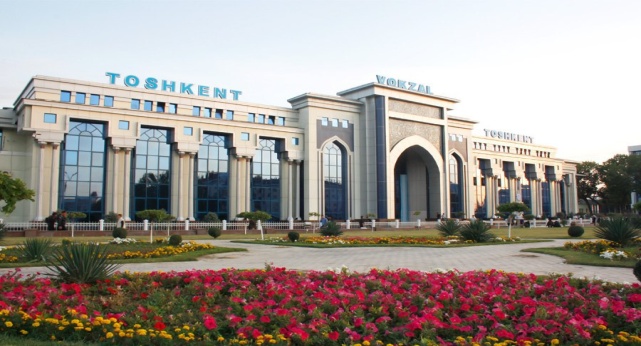 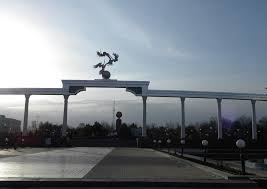 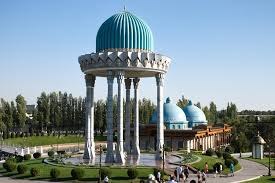 Turayeva Munira Samatovna. Yashnobod tumani 231-maktab.
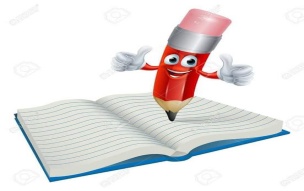 Bilib oling.
So‘zlar  tuzilishiga  ko‘ra sodda,  qo‘shma  va  juft bo‘ladi.  Sodda  so‘zlar  bir  o‘zakdan,  qo‘shma so‘zlar  birdan  ortiq o‘zakdan, juft  so‘zlar  ikki  o‘zakdan  yasaladi.
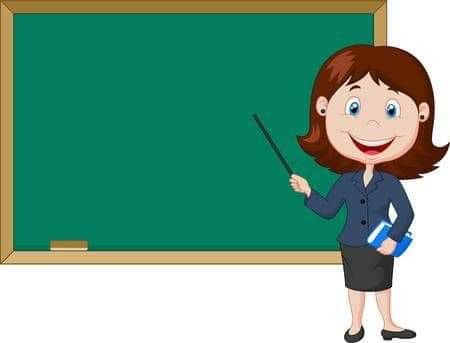 Turayeva Munira Samatovna. Yashnobod tumani 231-maktab.
Topshiriq.
Berilgan  so‘zlarni sodda, qo‘shma va juft so‘zlar guruhiga  ajratib  yozing.
Shahar,  bog‘bon,  katta-kichik, poytaxt,  qo‘lqop,                    ota-ona,  maktab, belbog‘,  baland – past,  ilm, boychechak, tez – tez,  chiroyli,  ertapishar,             uy – joy,  kitob,  asalari, bordi – keldi.
Turayeva Munira Samatovna. Yashnobod tumani 231-maktab.
Topshiriqni  tekshiramiz.
Qo‘shma so‘zlar
Juft  so‘zlar
Sodda  so‘zlar
shahar
katta-kichik
bog‘bon
ota - ona
poytaxt
boychechak
qo‘lqop
baland - past
maktab
belbog‘
ilm
tez – tez
ertapishar
chiroyli
uy – joy
kitob
asalari
bordi - keldi
Turayeva Munira Samatovna. Yashnobod tumani 231-maktab.
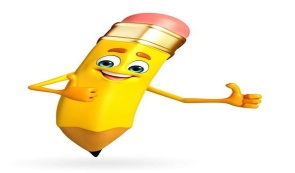 Topshiriq.
Berilgan  so‘zlarni  ketma-ketlikda  joylashtirib  gaplar  tuzing.
1. Shahar, turar joy, zamonaviy, binolar, qurilmoq, juda ko‘p.
2. Bu yil, sport, majmuasi, yangi, bunyod etilmoq, shahar.
3. Biz, juda, o‘z, shahar, yaxshi, ko‘rmoq.
4. Ona, men, o‘z, faxrlanmoq, bilan, shahar.
5. Ona, va, shahar, obod, yildan yilga, go‘zal, bo‘lmoq.
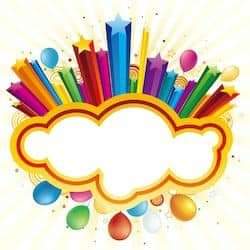 Turayeva Munira Samatovna. Yashnobod tumani 231-maktab.
Topshiriqni  tekshiramiz.
1. Shahrimizda juda  ko‘p  zamonaviy  turar – joy  binolari  qurilmoqda.
2. Bu yil  shahrimizda  yangi  sport  majmuasi  bunyod  etilmoqda.
3. Biz  o‘z  shahrimizni  juda  yaxshi  ko‘ramiz.
4. Men o‘z ona shahrim  bilan faxrlanaman.
5. Yildan yilga ona shahrimiz go‘zal  va  obod bo‘lib bormoqda.
Turayeva Munira Samatovna. Yashnobod tumani 231-maktab.
Bilib oling.
O‘zbek  tilida  yasama  so‘zlar  tarkibida  bir  nechta  so‘z yasovchi  va  shakl  hosil  qiluvchi  qo‘shimchalar  kelishi mumkin. 
	Ular  so‘z  asosiga  quyidagi  tartibda  qo‘shiladi:

Asos + so‘z  yasovchi + shakl  hosil qiluvchi
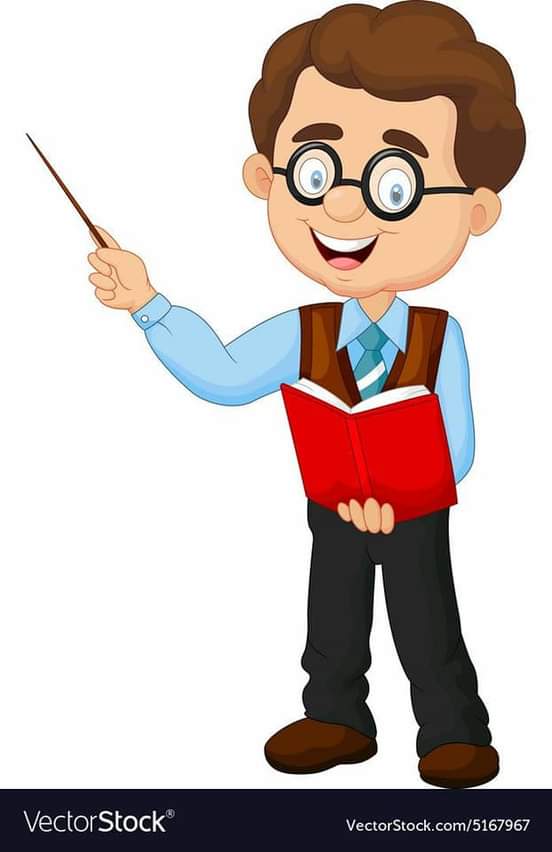 Turayeva Munira Samatovna. Yashnobod tumani 231-maktab.
Topshiriq.
Gaplarni  o‘qing.  Yasama  so‘zlarni aniqlab,  qo‘shimchalarning  qo‘shilish tartibini  tushuntiring.
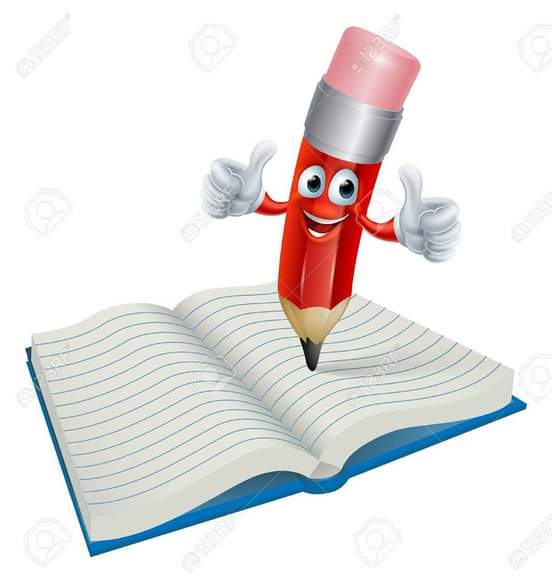 Bolalik  kunlarimda, uyqusiz tunlarimda ….  
Kitob – bilim manbayi. 
Men serquyosh  O‘zbekiston  farzandiman. 
Durdona  ruchka va chizg‘ichini  qalamdoniga  soldi. 
Maqtanchoq bolani  hech  kim  yoqtirmaydi.
Shahrimizdagi yangi bunyod etilgan oromgohni borib ko‘rdik.
Turayeva Munira Samatovna. Yashnobod tumani 231-maktab.
Topshiriqni  tekshiramiz
manbayi
serquyosh
kunlarimda
qalamdoniga
maqtanchoq
tunlarimda
oromgohni
Turayeva Munira Samatovna. Yashnobod tumani 231-maktab.
Topshiriq
Matnni  o‘qing.  Sodda va juft  so‘zlarni  aniqlab,  guruhlarga  bo‘lib yozing.
Ma’naviy hayotimizni yuksaltirish haqida gapirganda mahallaning roli va ta’siri xususida to‘xtalish albatta o‘rinlidir. O‘zaro mehr-oqibat, ahillik va totuvlik, to‘y-tomosha, hashar va ma’rakalarni ko‘pchilik bilan bamaslahat o‘tkazish, yaxshi kunda ham, yomon kunda ham birga bo‘lish kabi xalqimizga xos urf-odat va an’analar, avvalambor, mahalla muhitida shakllangan va rivojlangan. Xalqimizga xos o‘zini o‘zi boshqarish tizimining bu noyob usuli qadim-qadimdan odamlarning nafaqat tilida, balki dilida, butun hayotida joy egallagani bejiz emas. Biz “Mahalla – ham ota, ham ona” degan hikmatli naqlni ana shu hayotiy haqiqatning ifodasi sifatida qabul qilamiz.
Turayeva Munira Samatovna. Yashnobod tumani 231-maktab.
Topshiriqni tekshiramiz.
mehr – oqibat
totuvlik
Sodda  so‘zlar
ahillik
Juft   so‘zlar
to‘y – tomosha
an’ana
urf – odat
Turayeva Munira Samatovna. Yashnobod tumani 231-maktab.
Mustaqil  bajarish  uchun  topshiriq.
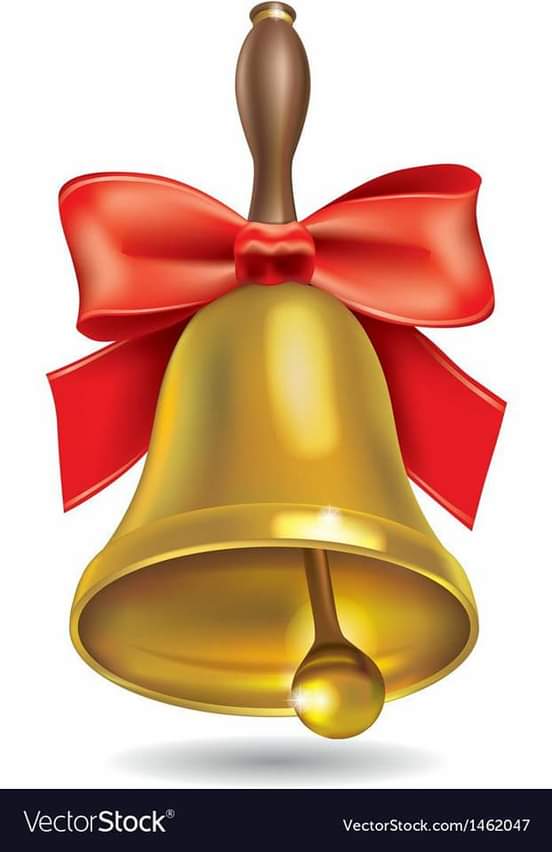 no-, ser-, ba-, be-  sifat yasovchi qo‘shimchalar ishtirokida gaplar tuzing. Gaplar tarkibida juft so‘zlar qatnashsin.
Turayeva Munira Samatovna. Yashnobod tumani 231-maktab.